Кладовые земли
Окружающий мир, 4 класс
УМК «Гармония»
Войло Л.А.
НИКОЛАЙ РЕРИХ                                   «КАНЧЕНДЖАНГА. ГИМАЛАИ»
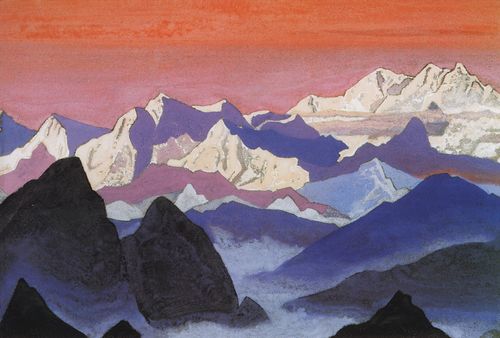 НИКОЛАЙ РЕРИХ                                                «ГИМАЛАИ. РОЗОВЫЕ ГОРЫ»
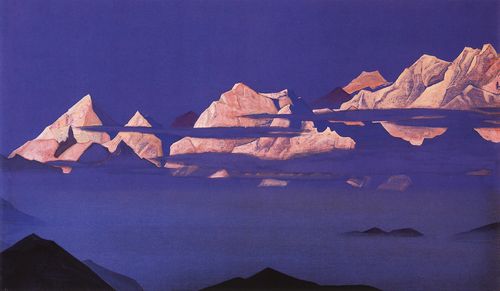 Полезные  ископаемые- горные породы,
 добываемые из недр Земли
и используемые человеком.
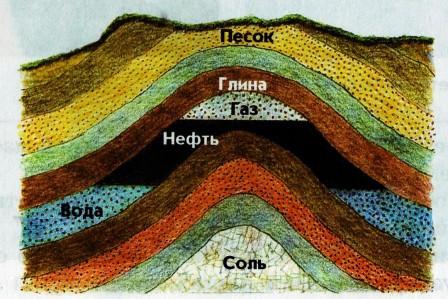 Полезные  ископаемые
Твёрдые
Газообразные
Металлические руды
Уголь
Глина
Песок
Драгоценные камни
Газ
Жидкие
Нефть
Минеральная вода
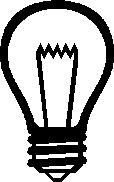 Ещё 100 лет назад вольфрам
считался бесполезным металлом,
а сейчас вольфрамовые волоски
в электрических лампочках освещают
весь земной шар.
Разведкой полезных ископаемых
занимаются геологи
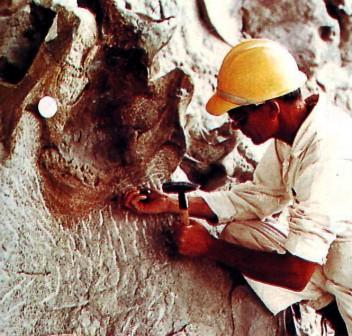 Для своего роста некоторые растения
нуждаются в определённых минералах.
Анютины глазки
папоротник
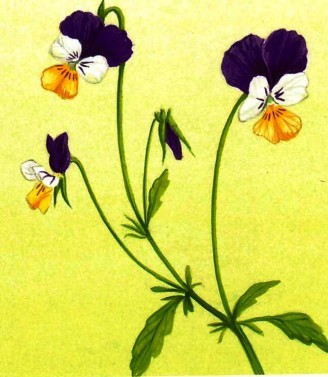 гвоздика
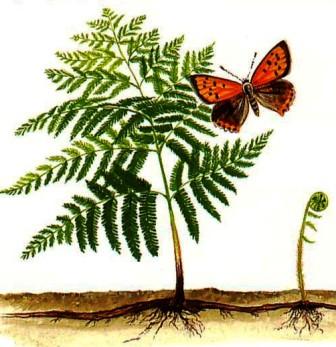 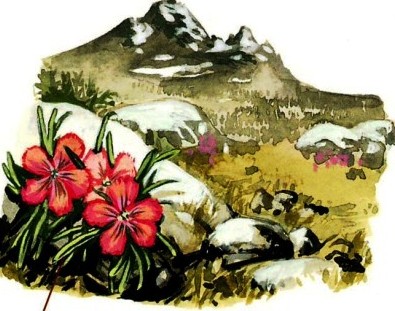 Цинк
Никель
Добыча полезных ископаемых
Карьер
Скважина
Песок
Глина
Гранит
Торф
Известняк
Уголь
Нефть 
Природный газ
Шахта
Каменный уголь
Металлические руды
Уголь
Образуется из некогда живой материи
Горит и выделяет тепло
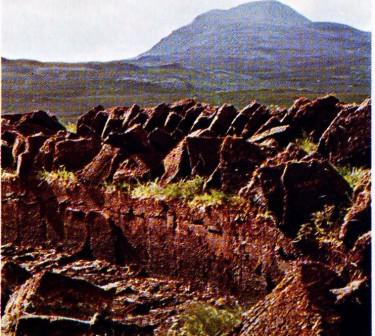 Отмёршая растительность опадает в болота и превращается в торф.                                      Торф, уплотняясь, превращается в уголь. Из слоя торфа толщиной 10-15 м образуется слой угля толщиной 1 м.
Болото
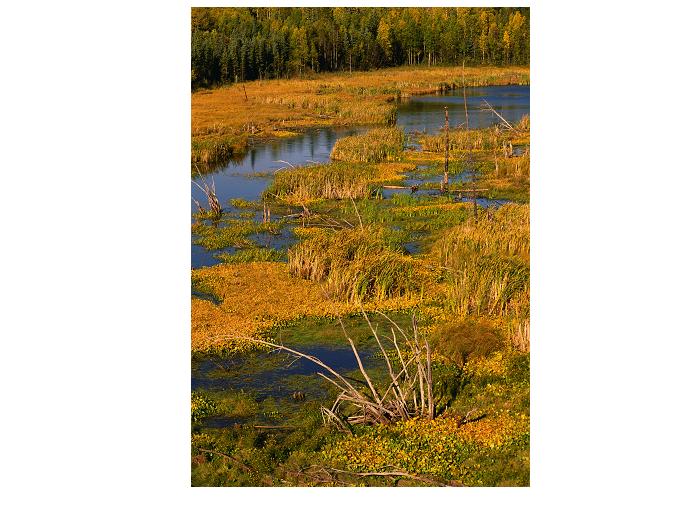 Торфяники
Угольный карьер
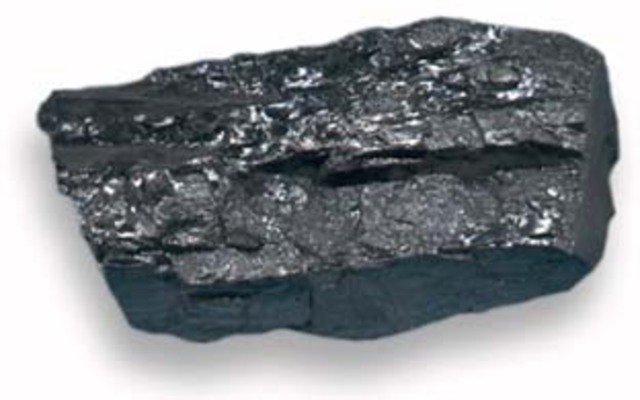 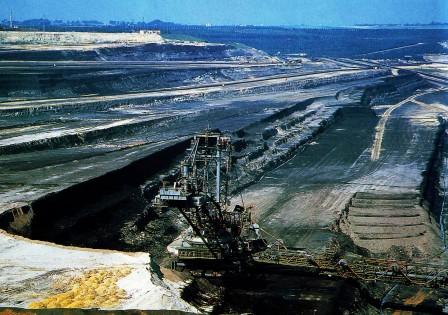 Уголь
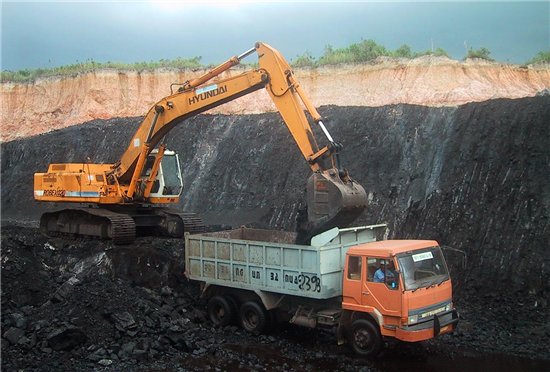 Схема угольной шахты
Шахтный ствол для подачи воздуха, доставки людей и оборудования в шахту
Вентиляторы для вытяжки непригодного для дыхания воздуха
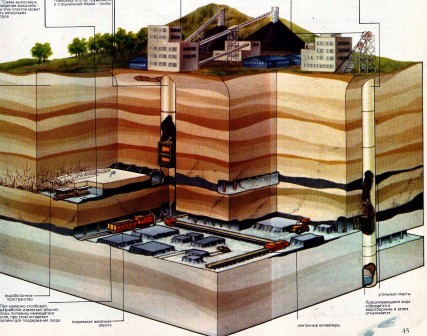 Промежуточные стволы породы
Вытяжной шахтный ствол для поднятия на поверхность угля
Угольные пласты
Подземная железная дорога
конвейер
Нетронутый пласт угля
водосборник
Работа шахтёров по добыче угля
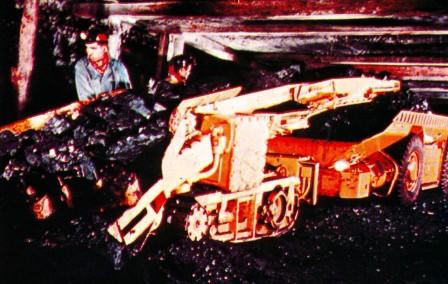 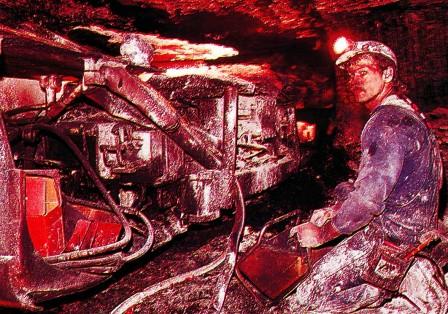 Глина
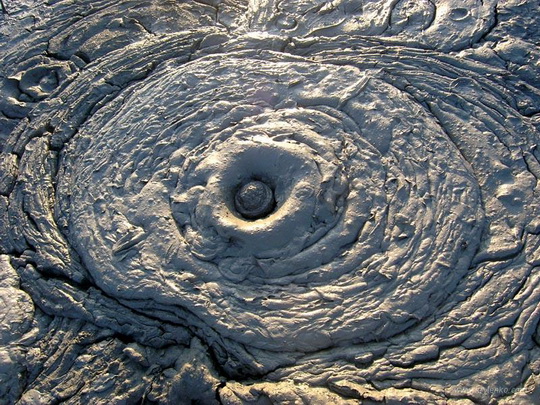 Песок
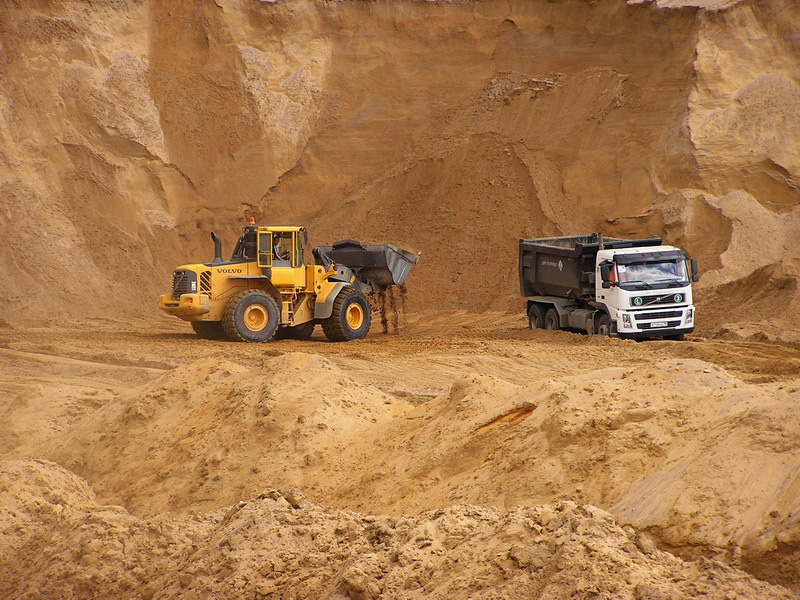 К группе ювелирного и полудрагоценного сырья, которую часто называют "самоцветы", относятся минералы и некоторые горные породы, благодаря своим свойствам использующиеся человечеством.
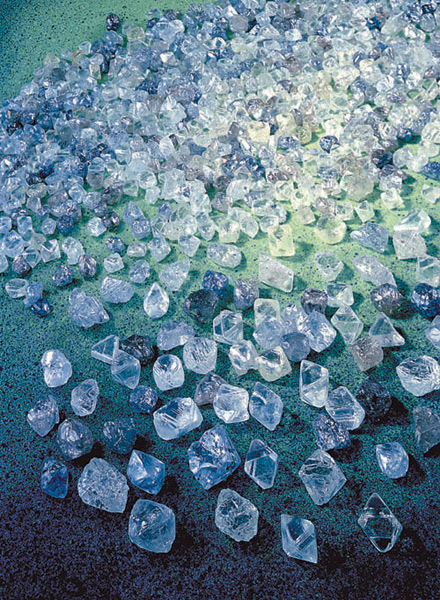 Нефть
Образуется из останков 
живой материи, растений и животных.
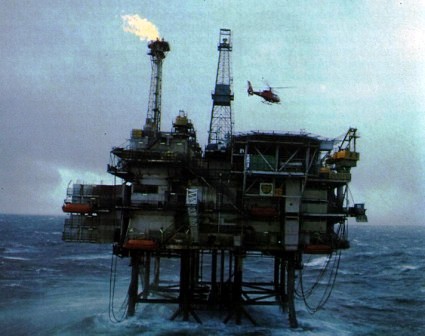 Большая часть нефти в море образовалась из останков морских водорослей и бактерий, которые перегнивали и  осаждались в ил на морском дне.
Нефтяная скважина
Минеральные источники
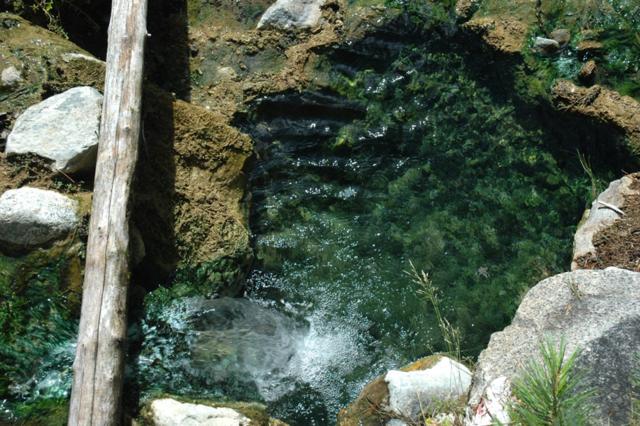 Кармадон 
Минеральные источники
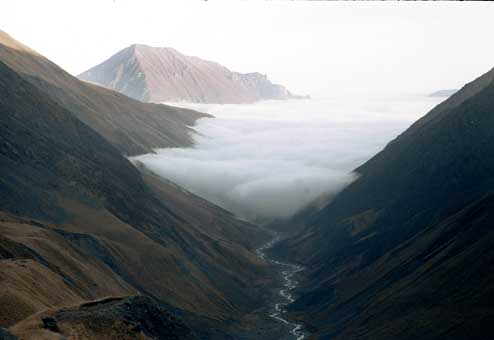 Минеральный источник
 в Хойто-Голе
Газ
При формировании угольных пластов  
под воздействием внутреннего тепла Земли
на глубине около 4 км из угля выделяется газ
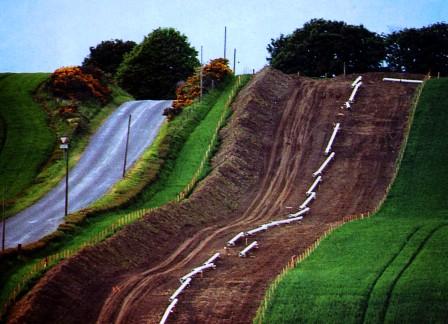 Газовый трубопровод
Крупнейший в мире золотой прииск
В Южной Африке
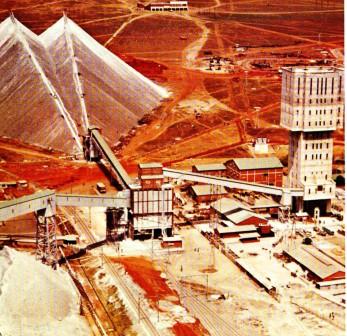 Солёное озеро в Африке
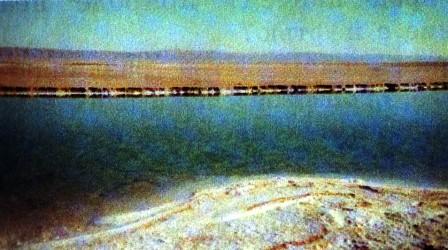 Соль
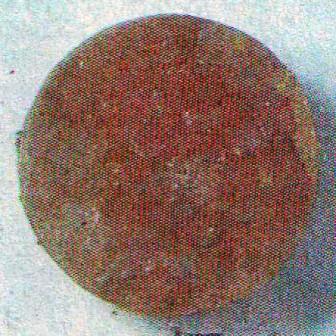 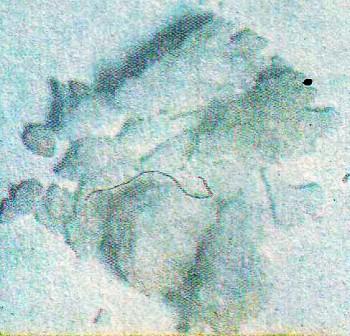 Добыча соли
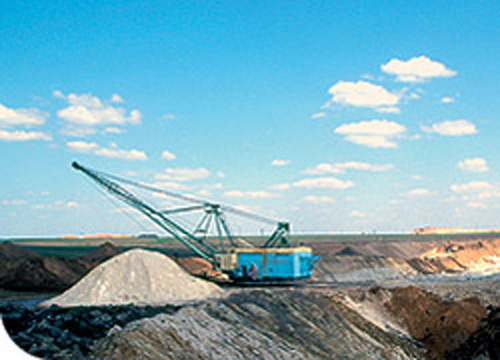 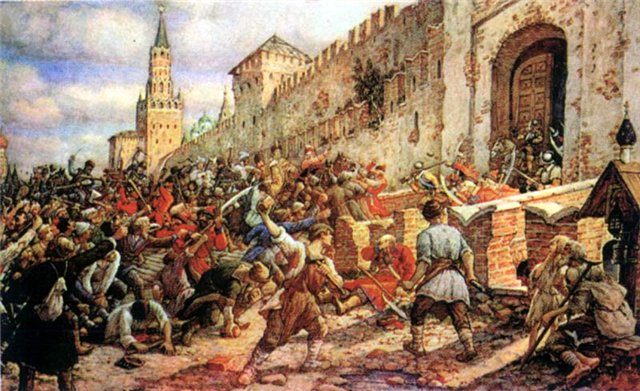 Э.ПИССНЕР
 «СОЛЯНОЙ БУНТ НА КРАСНОЙ ПЛОЩАДИ 1648 Г.»
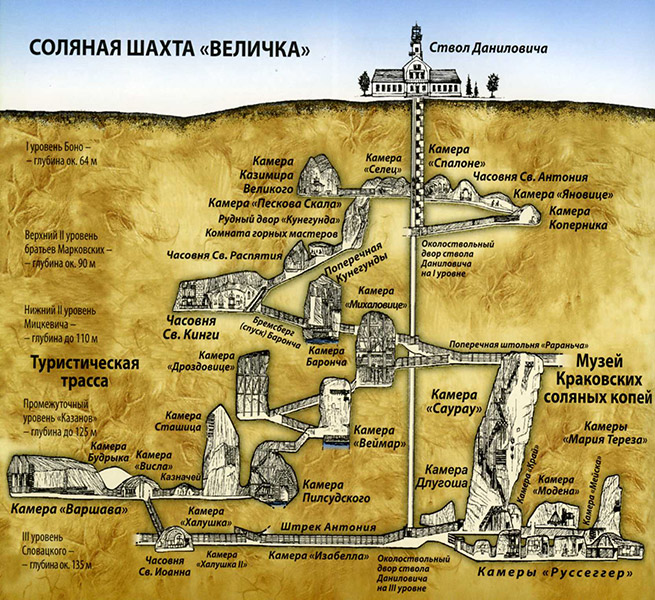 СОЛЯНАЯ ШАХТА 
В ГОРОДЕ ВЕЛИЧКА (ПОЛЬША)
Польский город Величка -один из старейших действующих центров разработки каменной соли в Европе. 
Возраст соляных копей «Величка» - больше 700 лет. Глубина шахты 340 метров,
 а общая длина коридоров составляет более 350 километров. 
Древнейшие солевары сначала пользовались источниками природного рассола, 
затем начали рыть колодцы, пока не добрались до каменной соли.
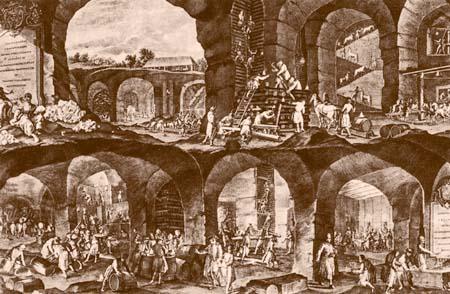 Именно в ХІІІ столетии был выкопан первый шахтный ствол. С тех пор горняки вырубили в соляных толщах свыше двух тысяч камер. За семь веков здесь добыто, по расчетам, не менее,  
чем 7500 тысяч кубометров вещества, столь необходимого в кулинарии. 
Лечебные свойства велицкой соли были известны ещё в XVI веке. 
В настоящее время специфический микроклимат подземелья Велички 
используется в лечении бронхиальной астмы, различных видов аллергии, 
заболеваний верхних дыхательных путей, заболеваний сердечно-сосудистой системы.
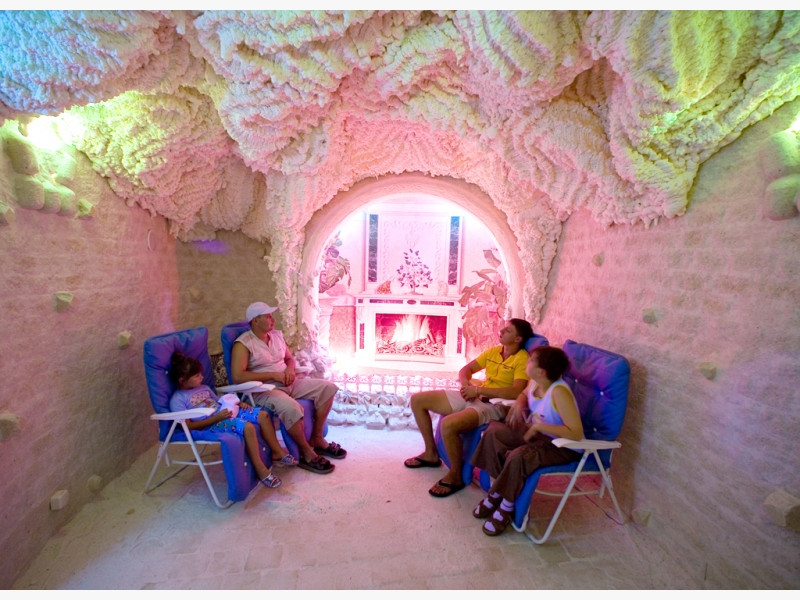 20 миллионов лет назад, на территории нынешней Польши плескалось море.Морские воды испарялись, оставляя на дне слои соли. Когда поднялся массив Карпат, соляной щит треснул и раздробился, образуя подземные пустоты. До многих из них добрались неутомимые шахтеры; в свете их ламп засверкали гигантские кристаллы на стенах гротов, узоры, образованные застывшими каплями рассола, искристые сталактиты и сталагмиты... Красота и величие этих пещер никого не оставляют равнодушным.
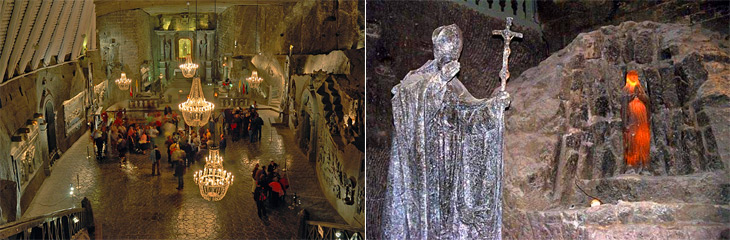 Но одно дело — настроение праздного туриста, и совсем другое — взгляд средневекового горняка... Для многих тысяч людей работа в Величковской королевской шахте была настоящей каторгой. Полости, остававшиеся после добычи соли, постоянно оборудовали деревянной крепью, — но опоры нередко трескались под тяжестью пластов, и сверкающие глыбы погребали под собою шахтеров... Лет четыреста назад в течение года здесь погибал или оставался калекой чуть ли не каждый десятый шахтер!Другой опасностью был метан. Горючий газ постоянно накапливался под землей и мог взорваться от любой искры. Чтобы предупреждать взрывы, существовала страшная профессия «кающихся грешников».
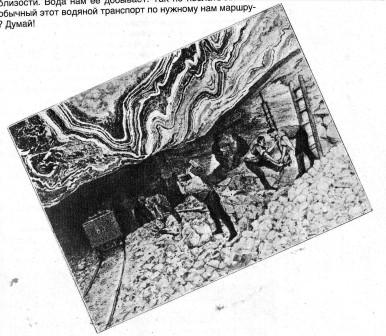 Так называли рабочих, одетых в плащи с капюшонами. «Грешники» ползали галереями, держа над головами шесты с горящей паклей на конце. Если под потолком скапливался метан, он вспыхивал. Нередко такая «чистка» оказывалась последней для шахтера, — и все равно угроза не исчезала. До изобретения безопасных ламп горняки пользовались открытым огнем. То и дело вспышки газа давали начало сокрушительным пожарам. Один из них, в 1644 году, бушевал в шахте целых восемь месяцев!
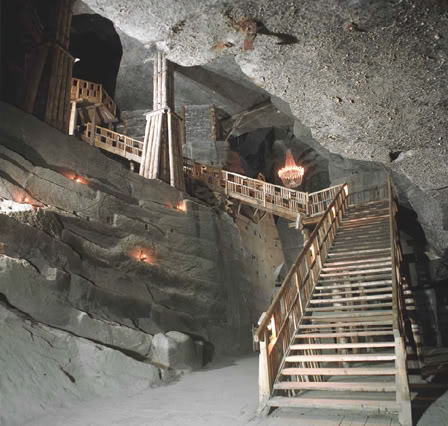 Соль в забоях рубили кирками, а выносили на поверхность в бочках или деревянных корытцах — мульдах. Поскольку в шахту всегда проникала вода, под землей собирались целые озера крепкого соляного раствора. Его выкачивали с помощью специального подъемника, называемого «патерностер».
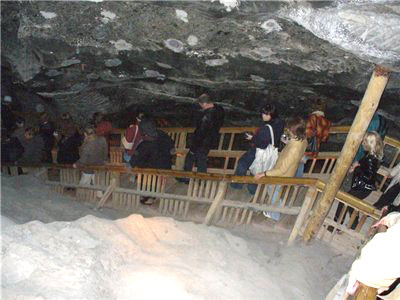 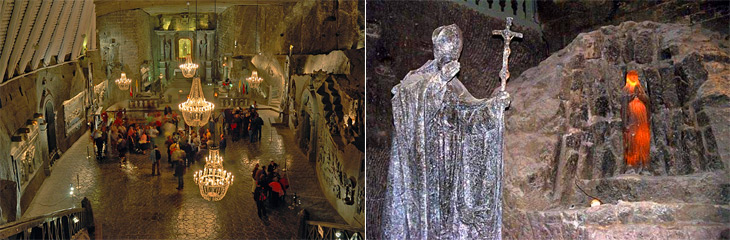 «Чудо в Кане Галилейской» — барельеф на соли                               Антония Выродека
В 1999 году в часовне руками горных резчиков был высечен из глыбы соли памятник Святому Отцу Иоанну Павлу II.
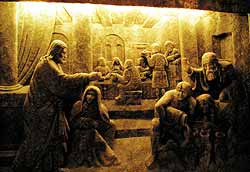 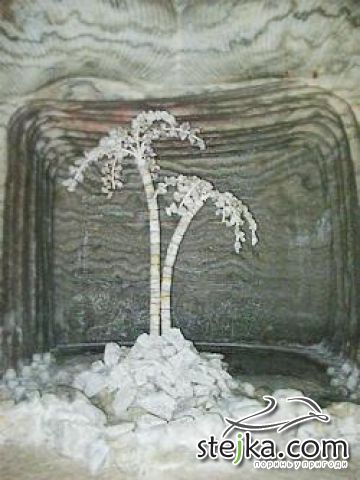 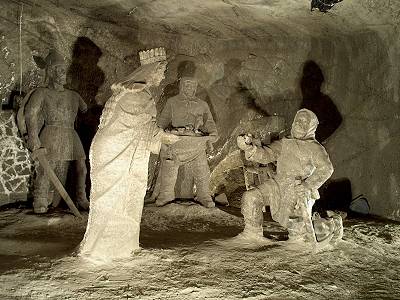 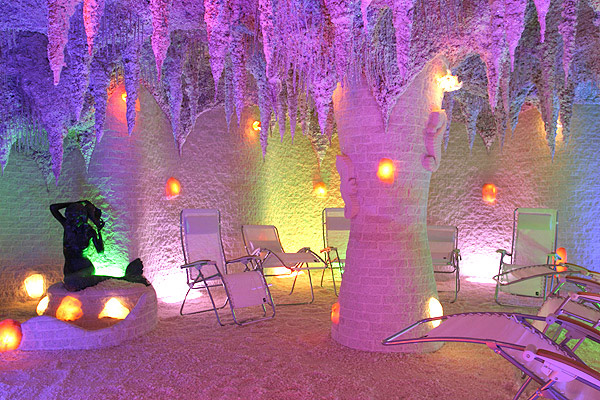 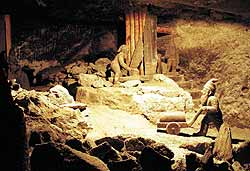 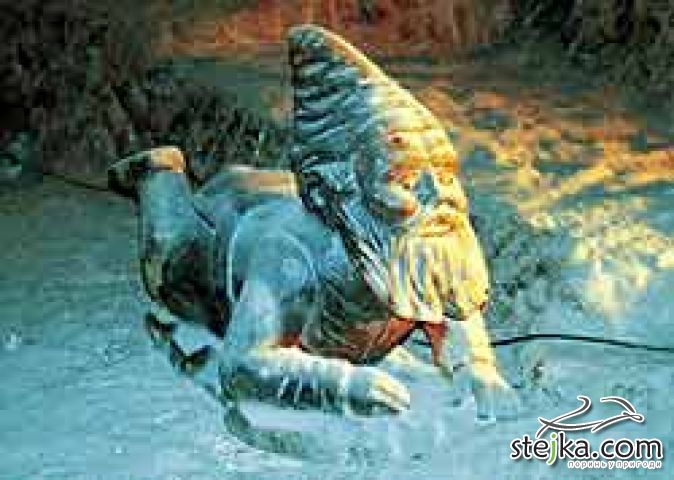 Гномы — помощники шахтеров. Автор соляных скульптур — шахтер Стефан Козик
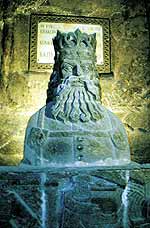 Соляной бюст короля Казимежа Великого — создателя первого в Европе горного законодательства. Автор Владислав Хапка